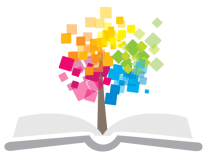 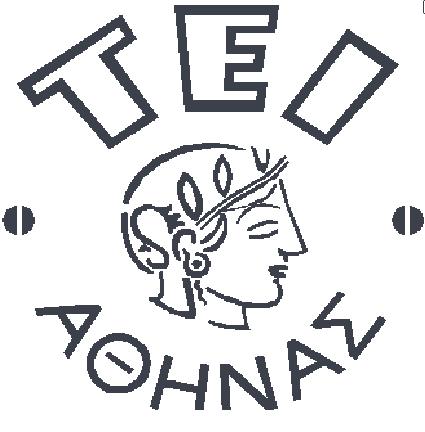 Ανοικτά Ακαδημαϊκά Μαθήματα στο ΤΕΙ Αθήνας
Διασφάλιση ποιότητας
Ενότητα 5: Προετοιμασία για την εισαγωγή του συστήματος HACCP
Ιωάννης Τσάκνης, Καθηγητής
Τμήμα Τεχνολογίας Τροφίμων
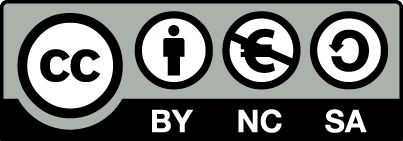 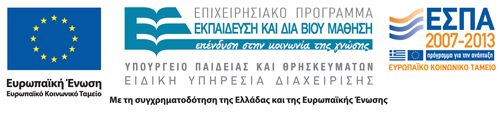 Ποιοι θα πρέπει να εμπλακούν;
Ανώτατη διοίκηση.
Ομάδα HACCP, αποτελείται από ειδικούς στις ακόλουθες περιοχές: 
Διασφάλιση ποιότητας,
Διαδικασίες  παραγωγής,
Εφαρμοσμένη μηχανική,
Εξωτερικός Σύμβουλος.
1
Εσωτερική εμπειρία
Διασφάλιση της ποιότητας των προμηθευτών.
Έρευνα και ανάπτυξη.
Διανομή.
Προμήθειες.
2
Εξωτερική εμπειρία
Μικροβιολόγος.
Τοξικολόγος.
Στατιστική Ανάλυση.
3
Ομάδα HACCP
Η ομάδα HACCP αποτελείται από άτομα τα οποία έχουν πραγματική εμπειρία και γνώση του τι συμβαίνει σε κάθε παραγωγική διαδικασία και γι αυτό διεργασίες οι οποίες διασταυρώνουν περισσότερα τμήματα  μπορούν να αντιμετωπίζονται με μεγαλύτερη αποτελεσματικότητα.
Σε μικρές επιχειρήσεις το ίδιο άτομο μπορεί να είναι υπεύθυνο τόσο για την διασφάλιση της ποιότητας όσο και της  παραγωγής. Τέσσερα έως έξι άτομα είναι ένα ικανοποιητικός αριθμός για την ομάδα, γιατί είναι μικρός ώστε να μην υπάρχει πρόβλημα στην επικοινωνία αλλά αρκετά μεγάλος, ώστε να υπάρχει σαφής διαχωρισμός αρμοδιοτήτων και εργασιών.
Σε μεγάλους οργανισμούς, μπορεί να υπάρχουν περισσότερες από μια ομάδες HACCP.
4
Παράδειγμα της δομής της ομάδας HACCP σε μια μεγάλη επιχείρηση
Πυρήνας της Ομάδας HACCP
Υπεύθυνος Διαχείρισης Ποιότητας
Υπεύθυνος Παραγωγής
Εξωτερικοί Σύμβουλοι
Παράρτημα Ομάδας HACCP
Προϊστάμενος Διαχείρισης Ποιότητας
Προϊστάμενος Παραγωγής
Υπεύθυνος Υγιεινής
Παράρτημα Ομάδας HACCP
Προϊστάμενος Τμήματος Διαχείρισης Ποιότητας
Προϊστάμενος Παραγωγής
Προϊστάμενος Τμήματος Συντήρησης
Υπεύθυνος Υγιεινής
Παράρτημα Ομάδας HACCP
Επιθεωρητής Διαχείρισης Ποιότητας
Προϊστάμενος Παραγωγής
Υπεύθυνος Υγιεινής
5
Εκπαίδευση στο σύστημα ασφάλειας των τροφίμων
Εκπαίδευση της ομάδας HACCP (ΟΑΤ) 
Εκπαίδευση στην παρακολούθηση των ΚΣΕ
6
Προτεινόμενες πηγές για ενημέρωση της ομάδας HACCP 1/6
7
Προτεινόμενες πηγές για ενημέρωση της ομάδας HACCP 2/6
8
Προτεινόμενες πηγές για ενημέρωση της ομάδας HACCP 3/6
9
Προτεινόμενες πηγές για ενημέρωση της ομάδας HACCP 4/6
10
Προτεινόμενες πηγές για ενημέρωση της ομάδας HACCP 5/6
11
Προτεινόμενες πηγές για ενημέρωση της ομάδας HACCP 6/6
Πηγή: Lasermedia Statistical Process Control Interactive Video Training Package, Arundel, West Sussex.
12
Σχεδιασμός του έργουProject Plan
Ένα σχέδιο HACCP έχει έναν καθορισμένο κύκλο ζωής που σημαίνει ότι θα καθοριστεί μια ημερομηνία έναρξης και μια ημερομηνία λήξης και στη συνέχεια θα επαναξιολογηθεί.
Υπεύθυνη του έργου είναι η ομάδα HACCP, ή οποία θα θέσει το χρονοδιάγραμμα και θα εκτιμήσει τις δαπάνες.
Το κύριο ζήτημα είναι να καθοριστεί το πρόγραμμα εφαρμογής του συστήματος HACCP - ποιοι είναι οι στόχοι, ποιοι οι περιορισμοί και πώς θα υλοποιηθεί μέσα από αυτούς τους περιορισμούς.
13
Σχεδιασμός του έργουProject Plan (ρόλοι)
Χορηγός του έργου
Ο χορηγός του σχεδίου HACCP είναι ο Γενικός Διευθυντής, ο Εμπορικός ή ο Διευθυντής Παραγωγής της επιχείρησης.
Ο Συντονιστής του έργου (Project Manager)
Αυτός ο ρόλος μπορεί να αναληφθεί από τον τεχνικό διευθυντή ή το διευθυντή παραγωγής που μπορεί επίσης να γίνει και ο συντονιστής της ομάδας HACCP. Ο συντονιστής του έργου εξασφαλίζει ότι το σχέδιο συντάσσεται και ότι οι στόχοι επιτυγχάνονται μέσα στο συμφωνηθέν χρονικό διάστημα.
14
Αλληλεπίδραση του συστήματος HACCP με άλλα επιχειρησιακά σχέδια
15
Τέλος Ενότητας
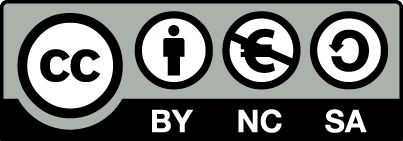 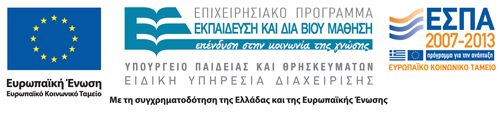 Σημειώματα
Σημείωμα Αναφοράς
Copyright Τεχνολογικό Εκπαιδευτικό Ίδρυμα Αθήνας, Ιωάννης Τσάκνης 2014. Ιωάννης Τσάκνης. «Διασφάλιση ποιότητας. Ενότητα 5: Προετοιμασία για την εισαγωγή του συστήματος HACCP». Έκδοση: 1.0. Αθήνα 2014. Διαθέσιμο από τη δικτυακή διεύθυνση: ocp.teiath.gr.
Σημείωμα Αδειοδότησης
Το παρόν υλικό διατίθεται με τους όρους της άδειας χρήσης Creative Commons Αναφορά, Μη Εμπορική Χρήση Παρόμοια Διανομή 4.0 [1] ή μεταγενέστερη, Διεθνής Έκδοση.   Εξαιρούνται τα αυτοτελή έργα τρίτων π.χ. φωτογραφίες, διαγράμματα κ.λ.π., τα οποία εμπεριέχονται σε αυτό. Οι όροι χρήσης των έργων τρίτων επεξηγούνται στη διαφάνεια  «Επεξήγηση όρων χρήσης έργων τρίτων». 
Τα έργα για τα οποία έχει ζητηθεί και δοθεί άδεια  αναφέρονται στο «Σημείωμα  Χρήσης Έργων Τρίτων».
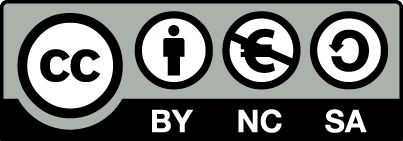 [1] http://creativecommons.org/licenses/by-nc-sa/4.0/ 
Ως Μη Εμπορική ορίζεται η χρήση:
που δεν περιλαμβάνει άμεσο ή έμμεσο οικονομικό όφελος από την χρήση του έργου, για το διανομέα του έργου και αδειοδόχο
που δεν περιλαμβάνει οικονομική συναλλαγή ως προϋπόθεση για τη χρήση ή πρόσβαση στο έργο
που δεν προσπορίζει στο διανομέα του έργου και αδειοδόχο έμμεσο οικονομικό όφελος (π.χ. διαφημίσεις) από την προβολή του έργου σε διαδικτυακό τόπο
Ο δικαιούχος μπορεί να παρέχει στον αδειοδόχο ξεχωριστή άδεια να χρησιμοποιεί το έργο για εμπορική χρήση, εφόσον αυτό του ζητηθεί.
Επεξήγηση όρων χρήσης έργων τρίτων
Δεν επιτρέπεται η επαναχρησιμοποίηση του έργου, παρά μόνο εάν ζητηθεί εκ νέου άδεια από το δημιουργό.
©
διαθέσιμο με άδεια CC-BY
Επιτρέπεται η επαναχρησιμοποίηση του έργου και η δημιουργία παραγώγων αυτού με απλή αναφορά του δημιουργού.
διαθέσιμο με άδεια CC-BY-SA
Επιτρέπεται η επαναχρησιμοποίηση του έργου με αναφορά του δημιουργού, και διάθεση του έργου ή του παράγωγου αυτού με την ίδια άδεια.
διαθέσιμο με άδεια CC-BY-ND
Επιτρέπεται η επαναχρησιμοποίηση του έργου με αναφορά του δημιουργού. 
Δεν επιτρέπεται η δημιουργία παραγώγων του έργου.
διαθέσιμο με άδεια CC-BY-NC
Επιτρέπεται η επαναχρησιμοποίηση του έργου με αναφορά του δημιουργού. 
Δεν επιτρέπεται η εμπορική χρήση του έργου.
Επιτρέπεται η επαναχρησιμοποίηση του έργου με αναφορά του δημιουργού.
και διάθεση του έργου ή του παράγωγου αυτού με την ίδια άδεια
Δεν επιτρέπεται η εμπορική χρήση του έργου.
διαθέσιμο με άδεια CC-BY-NC-SA
διαθέσιμο με άδεια CC-BY-NC-ND
Επιτρέπεται η επαναχρησιμοποίηση του έργου με αναφορά του δημιουργού.
Δεν επιτρέπεται η εμπορική χρήση του έργου και η δημιουργία παραγώγων του.
διαθέσιμο με άδεια 
CC0 Public Domain
Επιτρέπεται η επαναχρησιμοποίηση του έργου, η δημιουργία παραγώγων αυτού και η εμπορική του χρήση, χωρίς αναφορά του δημιουργού.
Επιτρέπεται η επαναχρησιμοποίηση του έργου, η δημιουργία παραγώγων αυτού και η εμπορική του χρήση, χωρίς αναφορά του δημιουργού.
διαθέσιμο ως κοινό κτήμα
χωρίς σήμανση
Συνήθως δεν επιτρέπεται η επαναχρησιμοποίηση του έργου.
Διατήρηση Σημειωμάτων
Οποιαδήποτε αναπαραγωγή ή διασκευή του υλικού θα πρέπει να συμπεριλαμβάνει:
το Σημείωμα Αναφοράς
το Σημείωμα Αδειοδότησης
τη δήλωση Διατήρησης Σημειωμάτων
το Σημείωμα Χρήσης Έργων Τρίτων (εφόσον υπάρχει)
μαζί με τους συνοδευόμενους υπερσυνδέσμους.
Σημείωμα Χρήσης Έργων Τρίτων
Το Έργο αυτό κάνει χρήση των ακόλουθων έργων:
Τσάκνης Γιάννης, «Διασφάλιση ποιότητας τροφίμων», Εκδόσεις Παπασωτηρίου, 2008.
Χρηματοδότηση
Το παρόν εκπαιδευτικό υλικό έχει αναπτυχθεί στo πλαίσιo του εκπαιδευτικού έργου του διδάσκοντα.
Το έργο «Ανοικτά Ακαδημαϊκά Μαθήματα στο ΤΕΙ Αθηνών» έχει χρηματοδοτήσει μόνο την αναδιαμόρφωση του εκπαιδευτικού υλικού. 
Το έργο υλοποιείται στο πλαίσιο του Επιχειρησιακού Προγράμματος «Εκπαίδευση και Δια Βίου Μάθηση» και συγχρηματοδοτείται από την Ευρωπαϊκή Ένωση (Ευρωπαϊκό Κοινωνικό Ταμείο) και από εθνικούς πόρους.
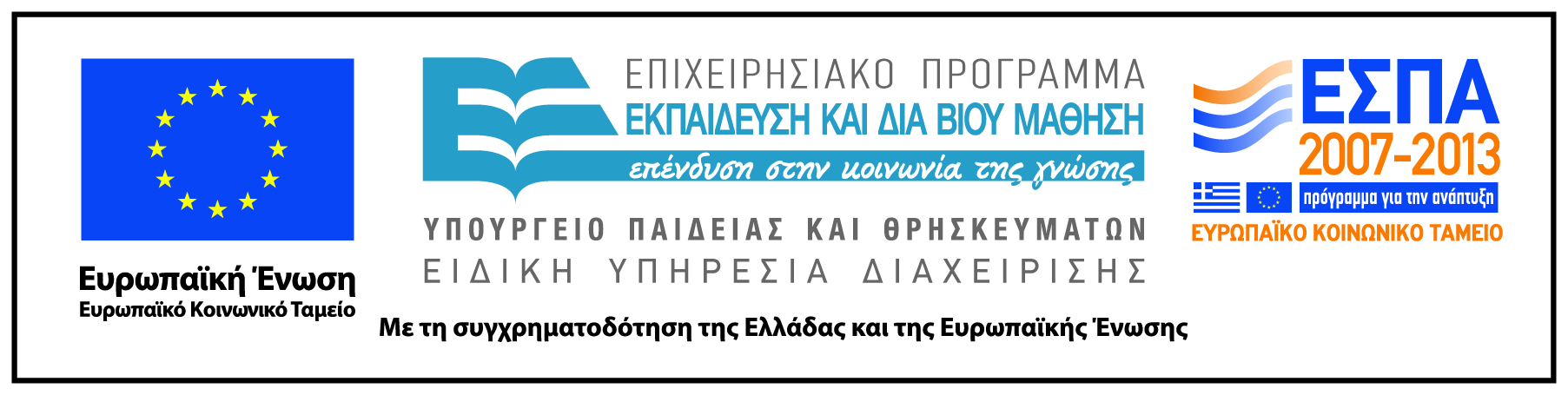